Опасности в домемоя  безопасность
острые УГЛЫ
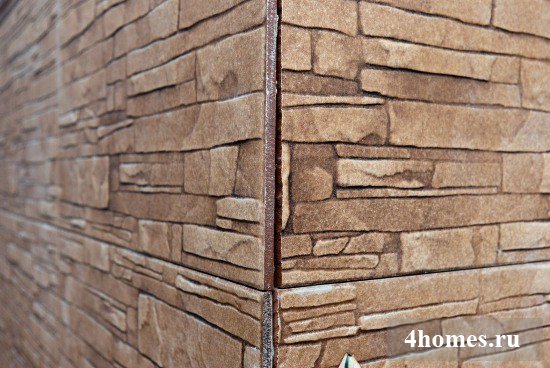 Ножи
Электроприборы
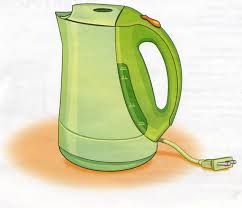 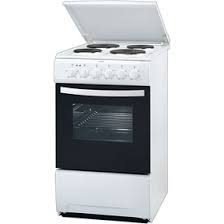 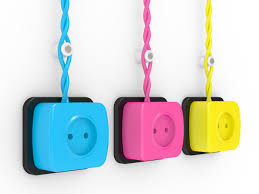 Источники опасности
Высокая  температура

Острая поверхность

Режущая  поверхность

Электрический  ток
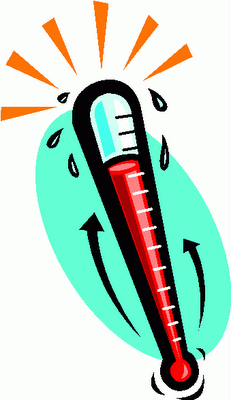 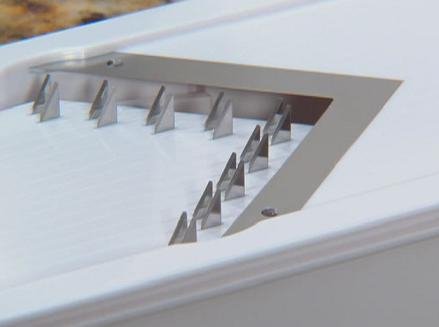 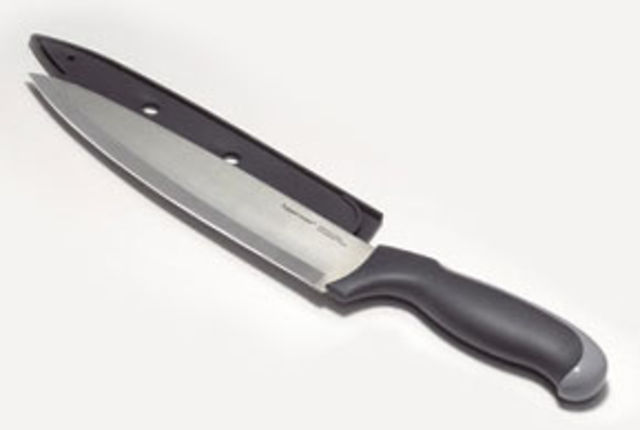 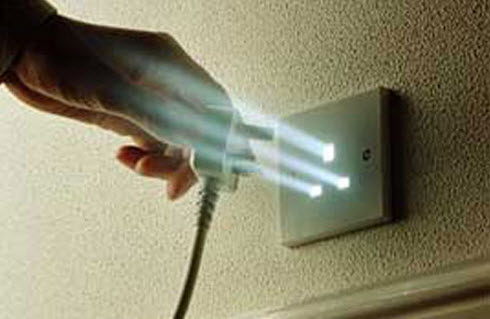 Источники опасности на кухне
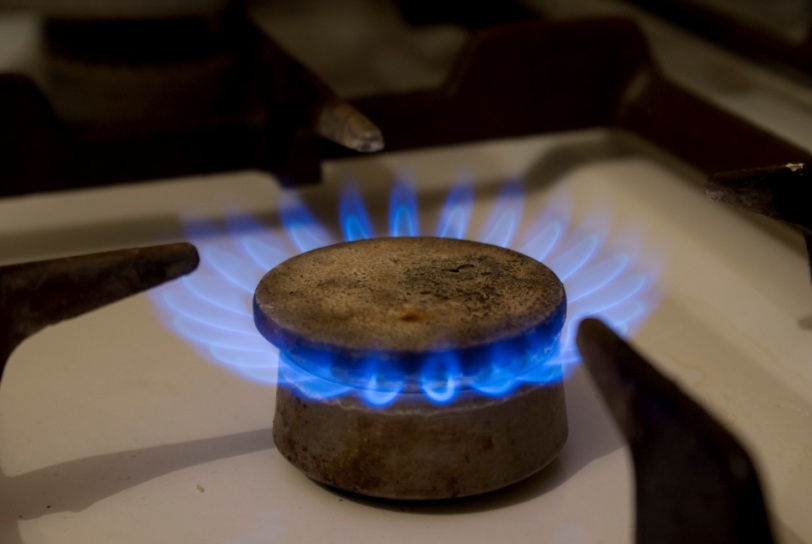 огонь   

                                         
                                       

                                     горячие конфорки
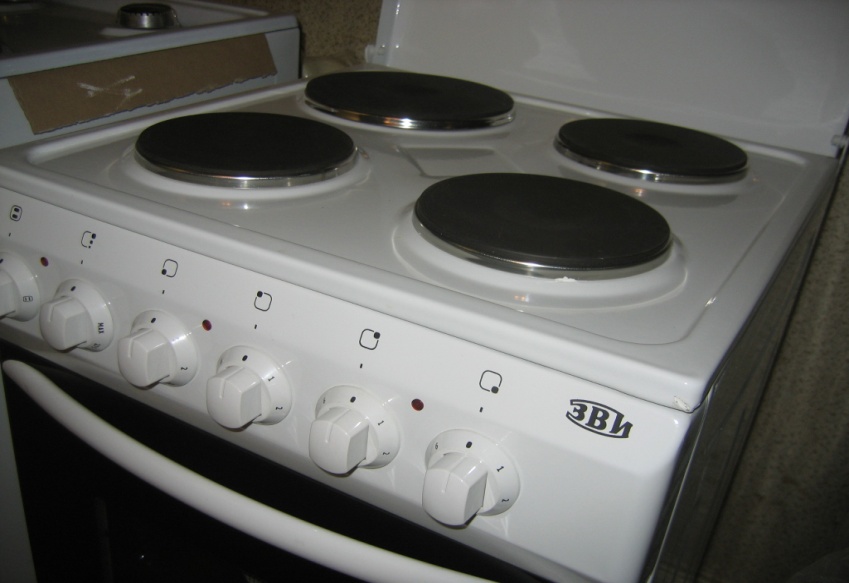 Проверь  себя
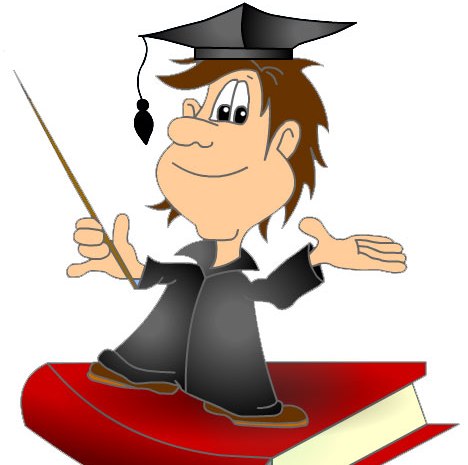 Проверь  себя
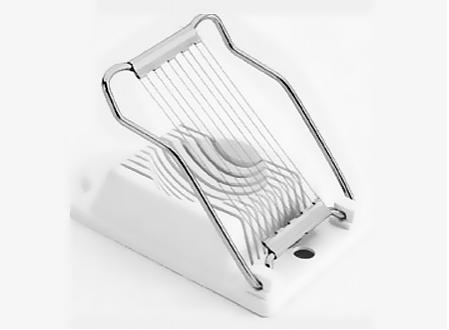 В  чем  опасность этих предметов?
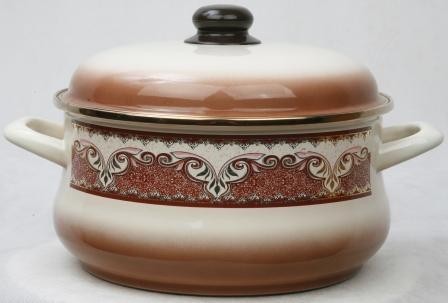 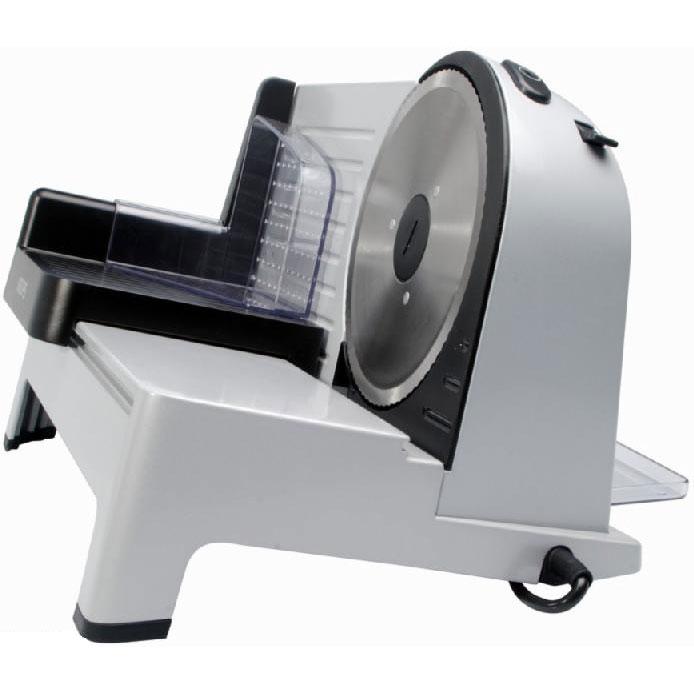 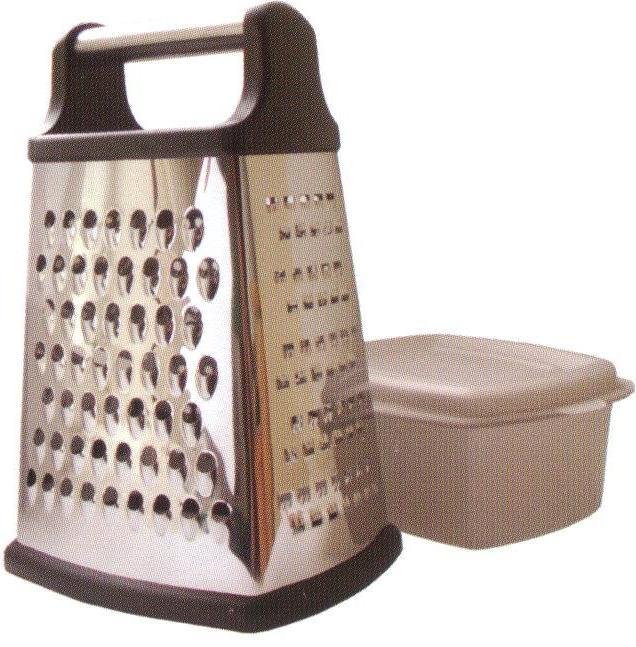 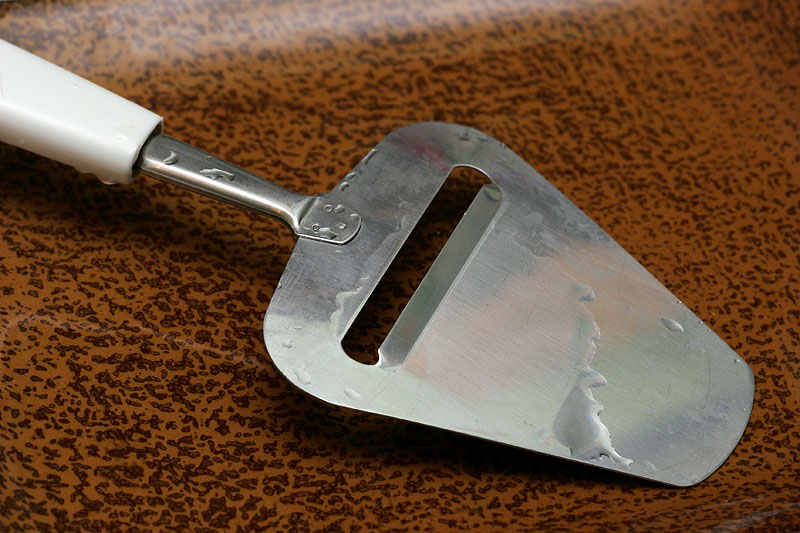 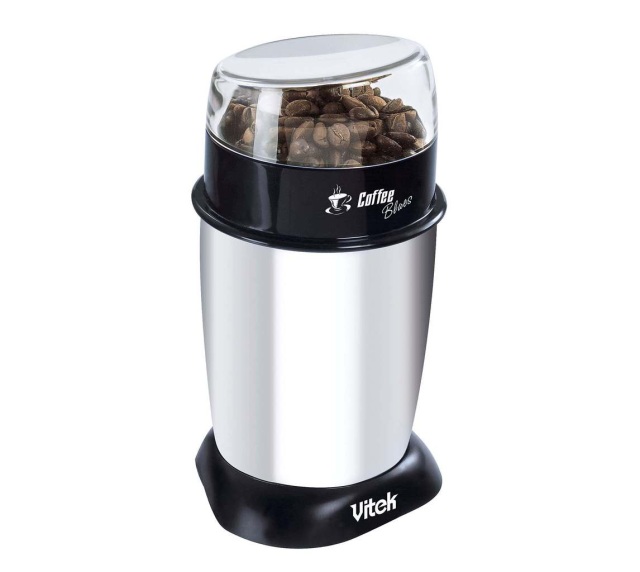 Проверь себя
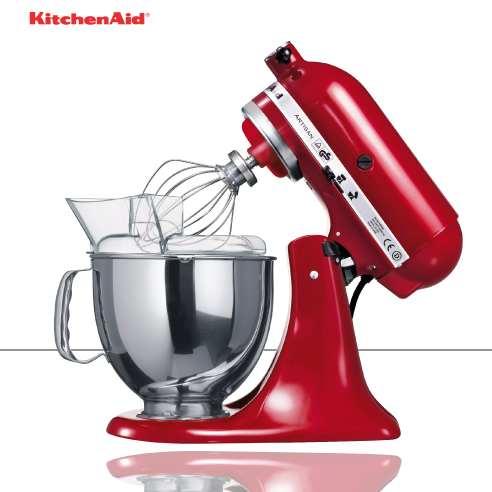 В  чем  опасность этих предметов?
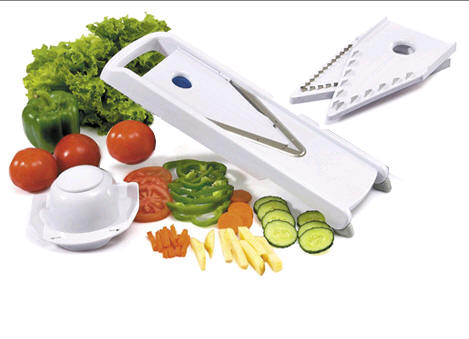 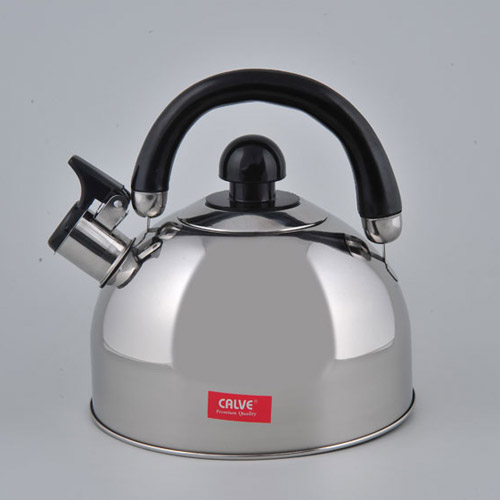 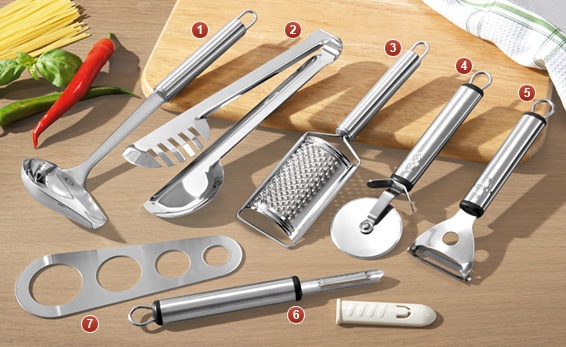 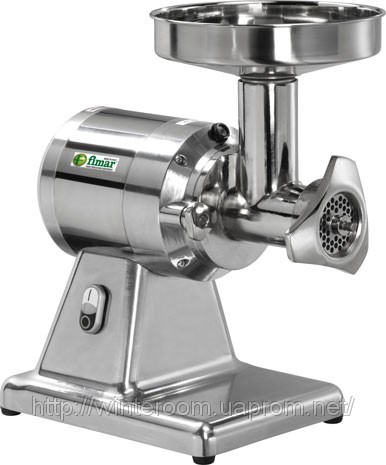 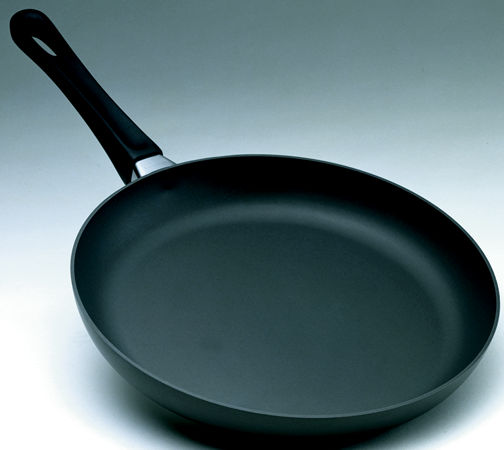 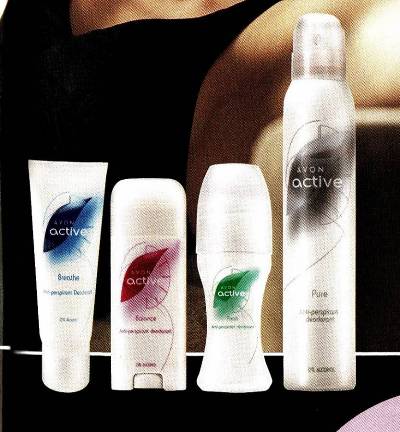 Моющие и чистящие средства
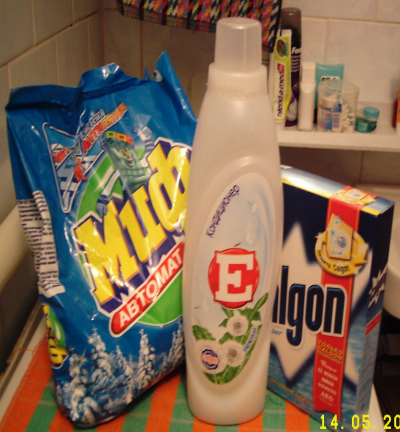 дезодоранты
Химия повсюду нас окружает, но к сожалению далеко не всегда онадействует на человекаблаготворно
Моя безопасность в быту 6 класс МКОУ ООШ№4
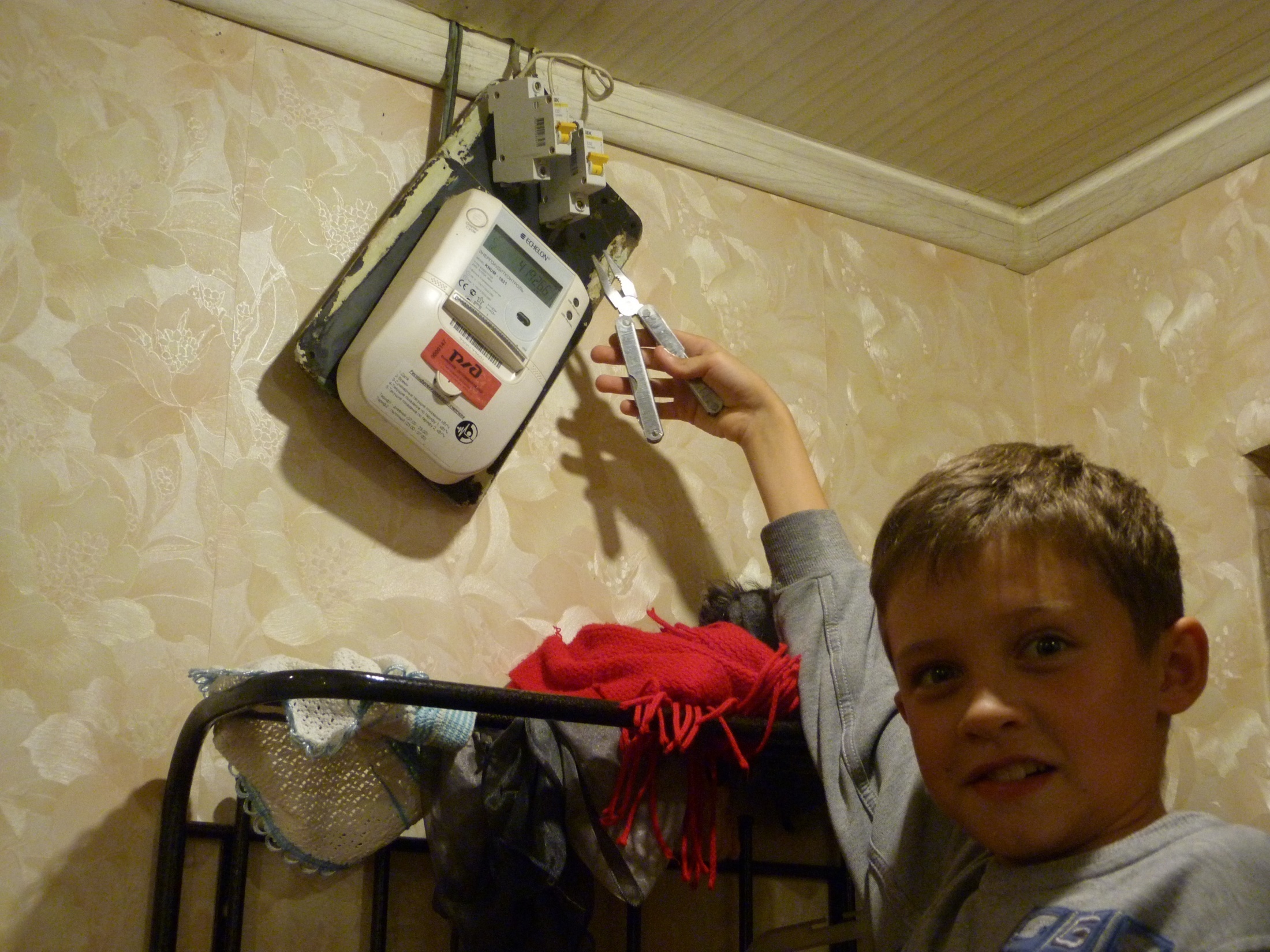 Меркурьев Никита – опасное        электричество!
Пирожков Демид – опасное печное отопление!
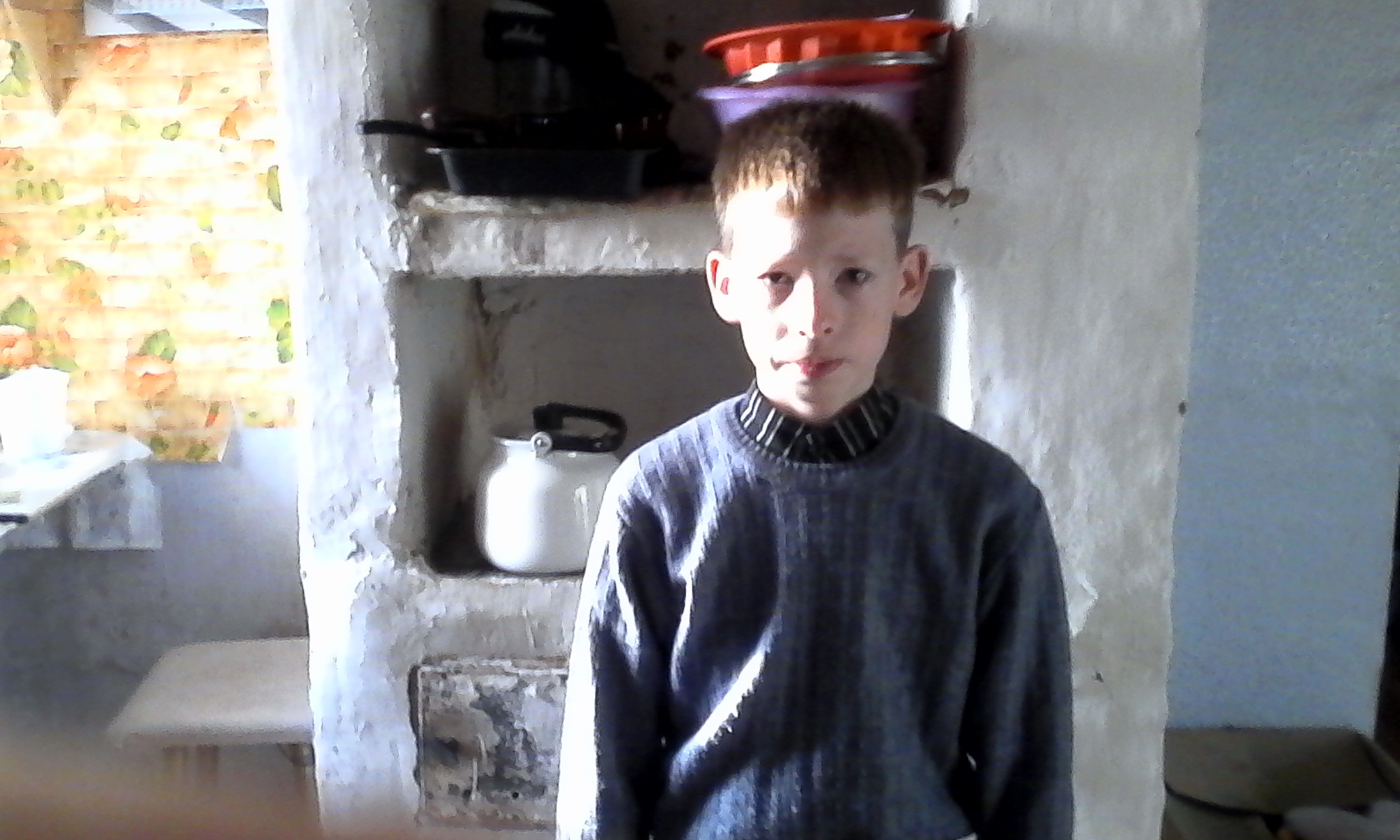 Пирожков Демид – опасные острые ножи, электричество!
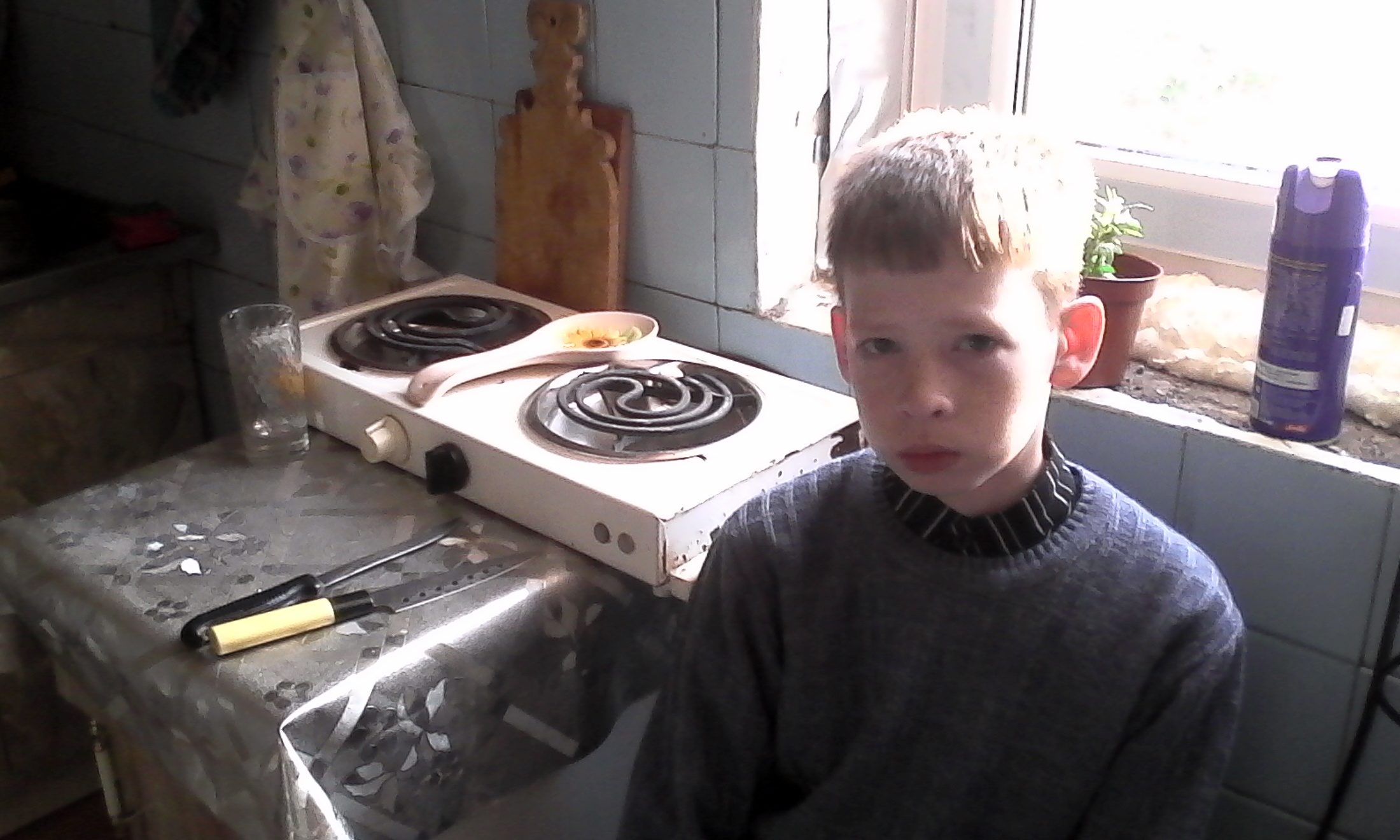 Основными правилами безопасности являются:1) обеспечение защиты безопасного поведения в быту2) изучение  опасных объектов , выявление, устранение причин и условий совершения опасных действий с данными объектами  3) повышение уровня безопасной грамотности и  осознанных продуманных действий с опасными объектами4) оказание помощи лицам, находящимся в опасной жизненной ситуации, а также помощи потерпевшим, не соблюдающих правила безопасности
Презентацию подготовила и провела В.В.Шандыбинаклассный руководитель 6 класса МКОУ ООШ№4город Красноуфимск